Югославія
Холоша Вероніка
Городивський Микита
Національні символи
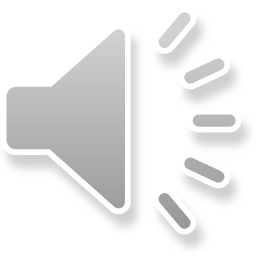 Югославія ДО і ПІСЛЯ
Сербія. Белград
Воєводина
Косово
Словенія. Любляна
Хорватія. Загреб
Македонія. Скоп’є
Боснія і Герцоговина.Сараєво
Чорногорія. Тіват
Війни на Балканах
Війни під час розпаду Югославії:
  Війна Словенії за незалежність (1991) (Десятиденна війна)
  Війна Хорватії за незалежність (1991—1995)
  Боснійська війна (1992—1995)
Операція НАТО в Боснії та Герцеговині (1995)

Конфлікти в регіонах населених албанцями:
  Війна в Косові (1998—1999)
  Операція НАТО в Югославії (1999)
  Конфлікт у Південній Сербії (2000-2001)
  Конфлікт у Македонії (2001)
Причини
Ультранаціоналістичні шовіністичні ідеї сербської інтелегенції про «Велику Сербію».
Гноблення інших народів держави через те, що серби вважали себе «домінантними» в Югославії.
Протягом ХХ сторіччя деякі народі позбавлялись права на власну рідну мову.
Економічна та моральна криза.
Меморандум сербської академії наук та мистецтв.
Бажання багатьох держав вийти зі складу Югославії.
Війна Словенії за незалежність
25 червня 1991 року – початок війни.
27 червня 1991 року – Югославською армією захоплені всі головні об’єкти Словенії.
- відступ Словенців до гірських масивів, ведення партизанської війни.
- розбудова власних Збройних Сил.
- битва під Горня Радгона, перемога Словенців.
7 липня 1991 – укладання Бріонського мирного договору.
Війна Хорватії за незалежність
Квітень 1991 року – перші збройні сутички
25 серпня — 19 грудня 1991  -  Битва за Вуковар
21 червня 1992  -  Атака на Мілевицьке Плато
1 травня — 3 травня 1995 -  Операція «Блискавка»
4 — 7 серпня 1995  - Операція «Буря» — ліквідація Республіки Сербська Країна
Водонапірна башта у Вуковарі
Боснійська війна
Березень 1992 – початок воєнних дій
- Облога столиці країни – Сараєво
1993 - 1994 роки – хорватсько-боснійський конфлікт в Герцеговині.
Лютий – Березень 1994 року – низка угод, завершення хорватсько-боснійсього конфлікту.
ряд військових операцій: Літо, Буря, Містраль, Сана.
операція НАТО в Боснії та Герцеговині
21 листопада 1995 року - підписання  Дейтонської мирної угоди.
Конфлікти в регіонах населених албанцями
Війна в Косові (1998—1999)

Конфлікт у Південній Сербії (2000-2001)

Конфлікт у Македонії (2001)
Незалежні Держави, що утворилися після воєн
Словенія
Сербія
Хорватія
Македонія
Республіка Косово 
Боснія і Герцеговина
Чорногорія
Наслідки
Утворилися нові незалежні держави.
Близько 140 000 людей загинуло (не тільки внаслідок бойових дій).
Зруйновані відносини між країнами.
Зруйнована інфраструктура кожної з країн учасниць конфлікту.
Видео
Порівняння Сербії з Україною
Висновок